«Комфортная городская среда»дизайн-проект дворовой территории
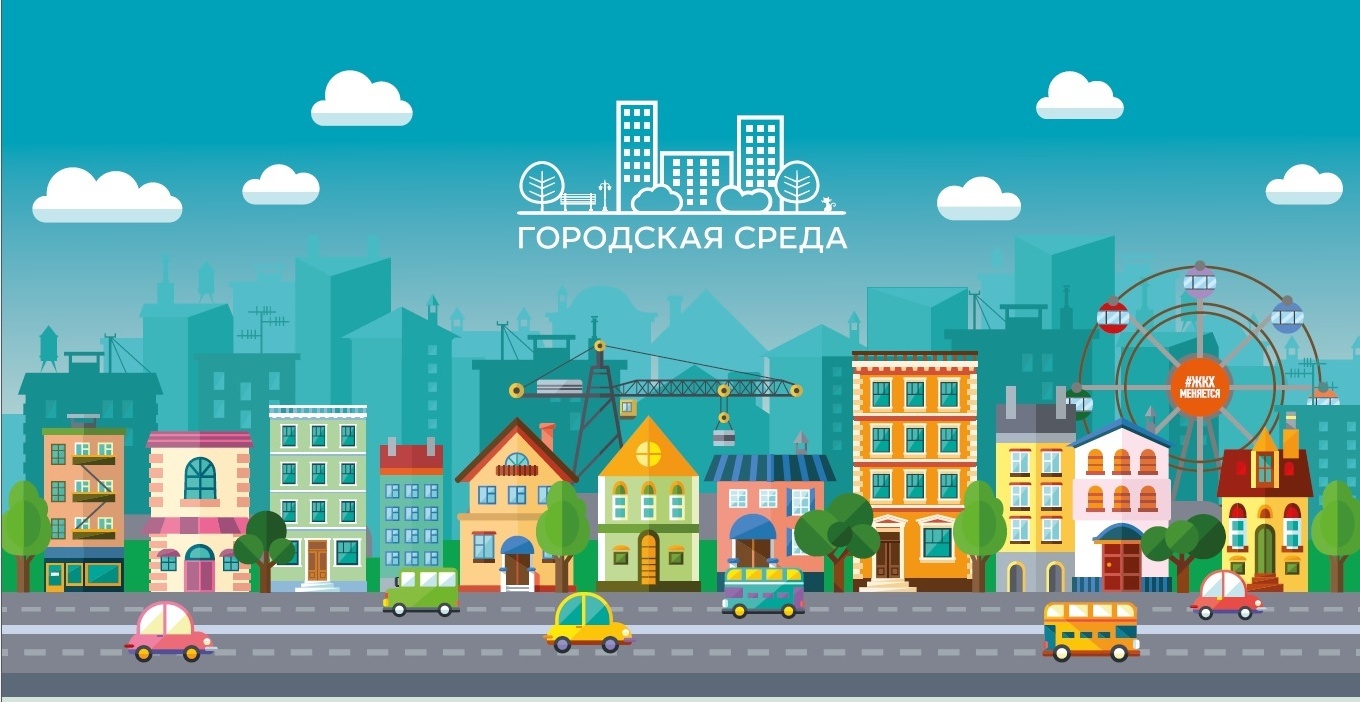 Администрация ГП «Нижний Одес»
Формирование комфортной городской среды 2023 года
Придомовая  территория МКД № 13 по ул. Ленина
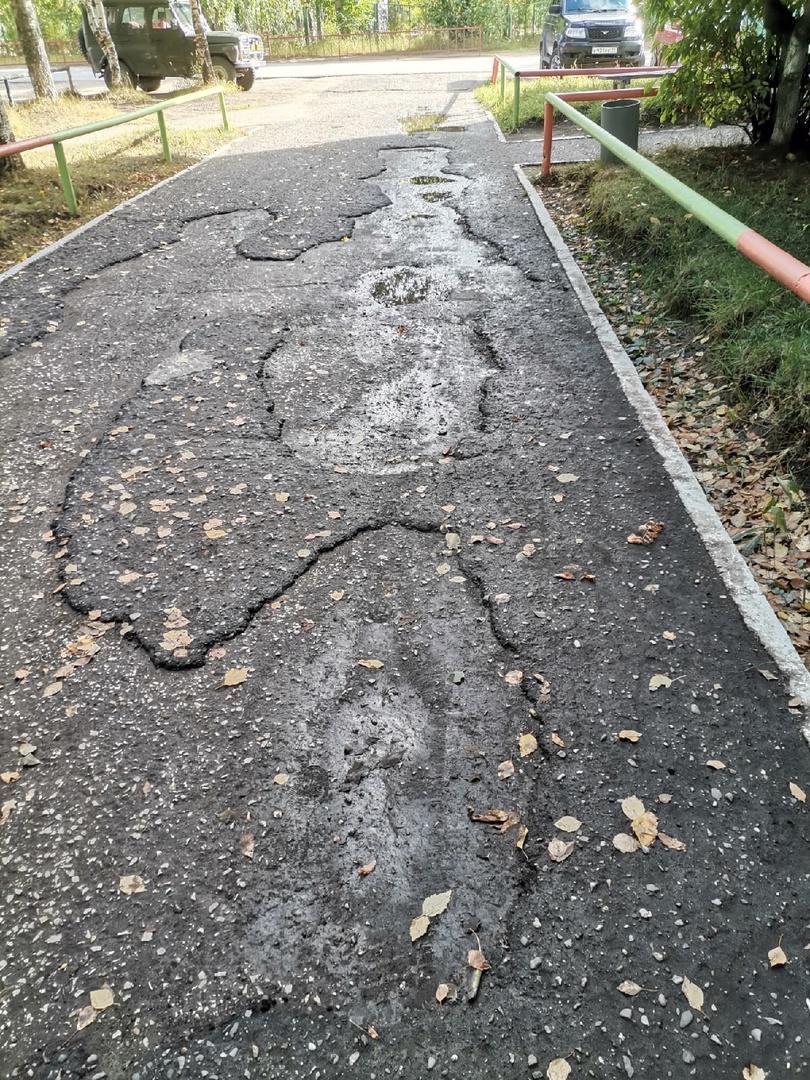 УК «Жилсервис» (пгт. Нижний Одес)
Благоустройство дворовой территории включает:
Обязательные работы:
Асфальтирование дворового проезда,
Установка скамеек,
Установка урн
Дворовая территория ДО проведения работ по благоустройству
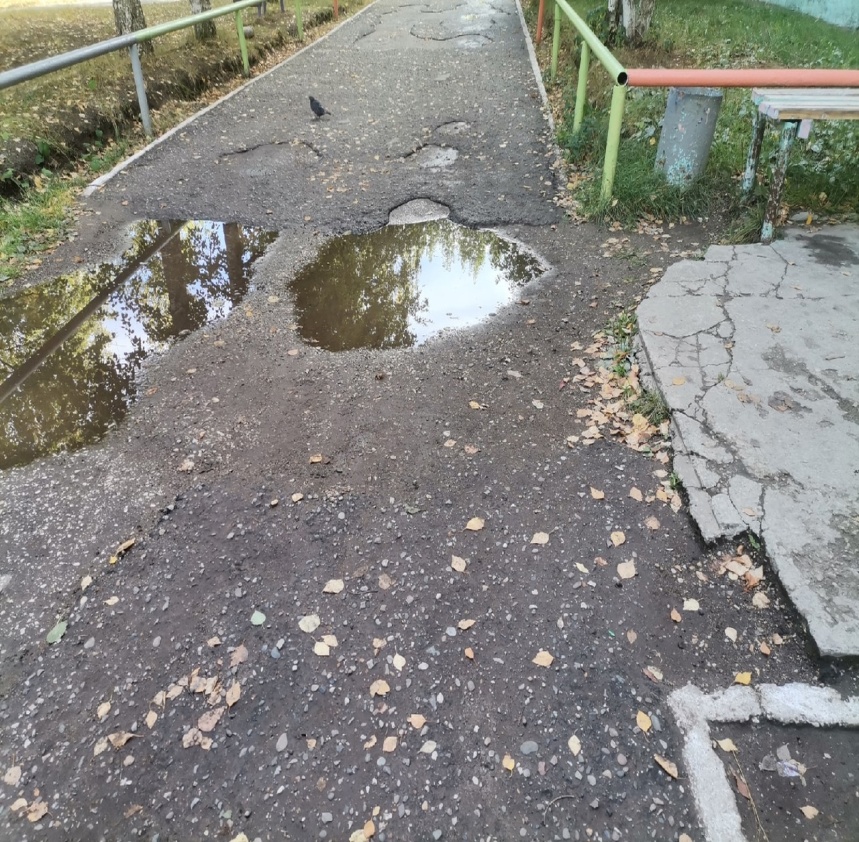 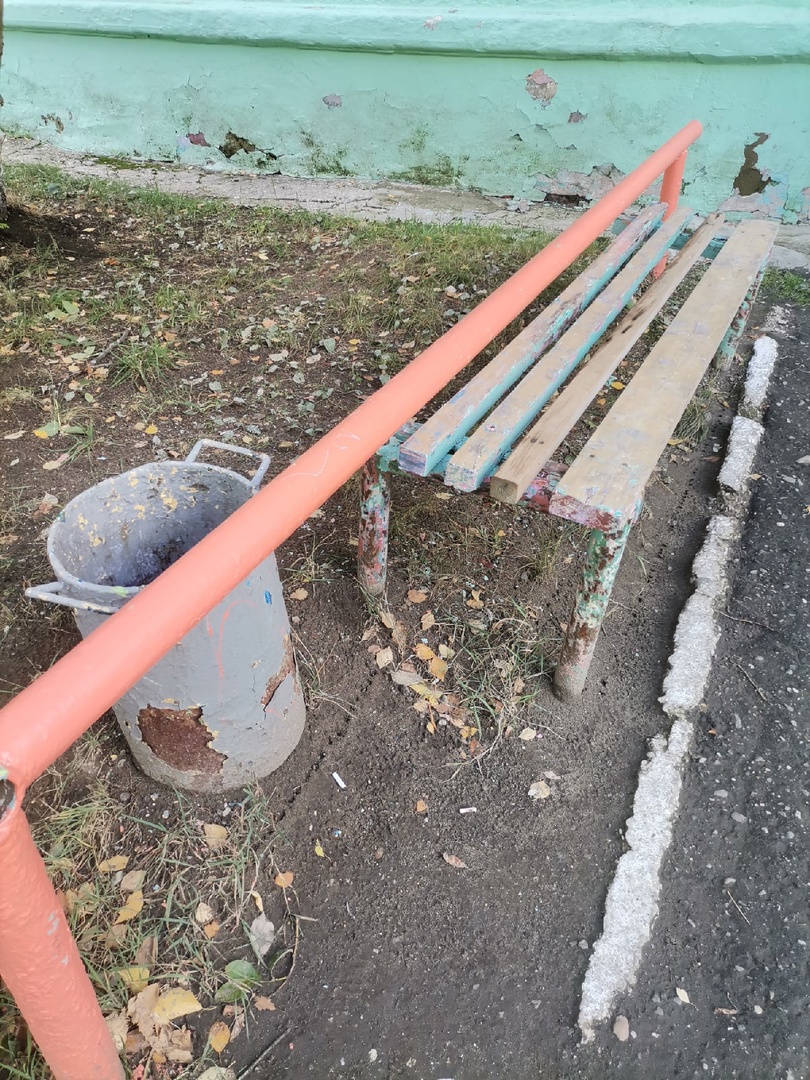 Работы по благоустройству
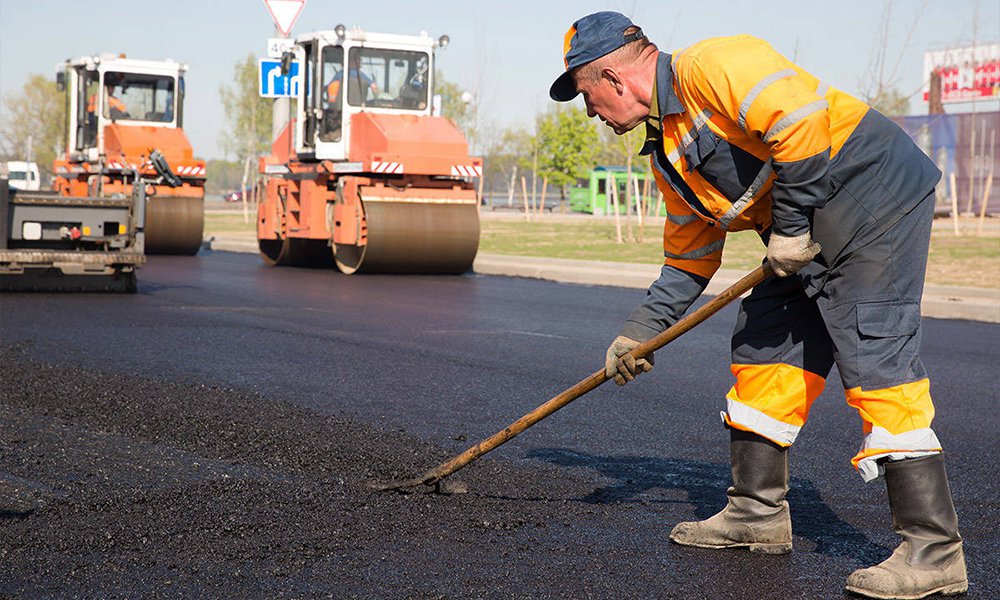 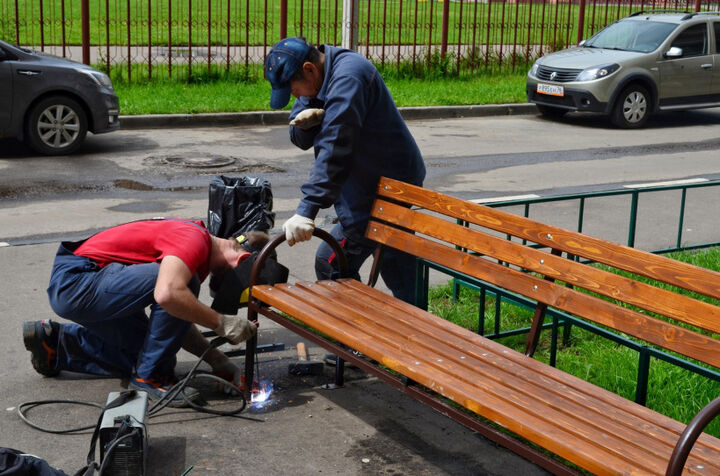 Фото ПОСЛЕ проведения работ по благоустройству
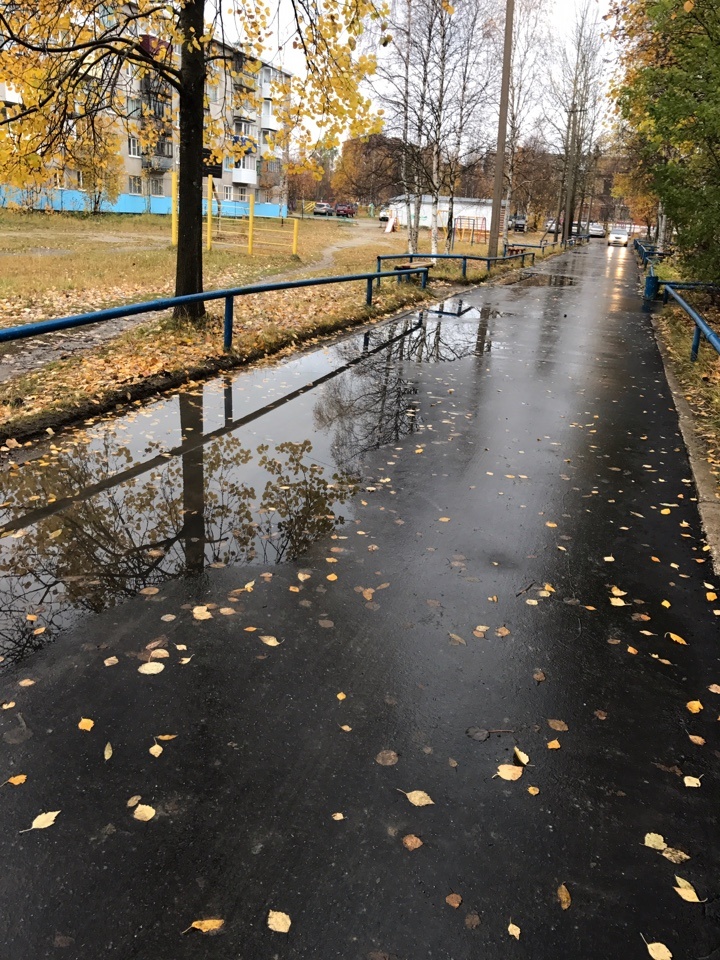 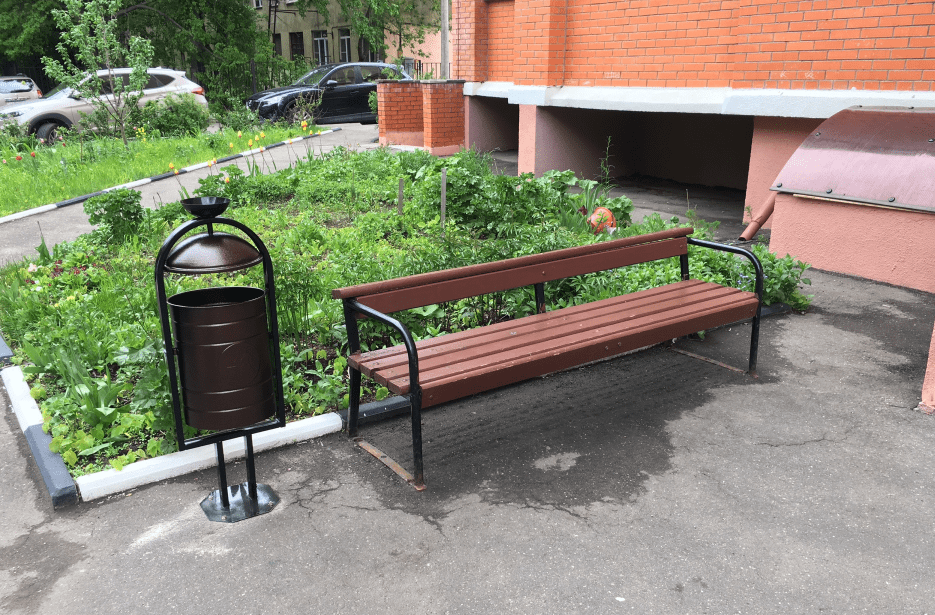